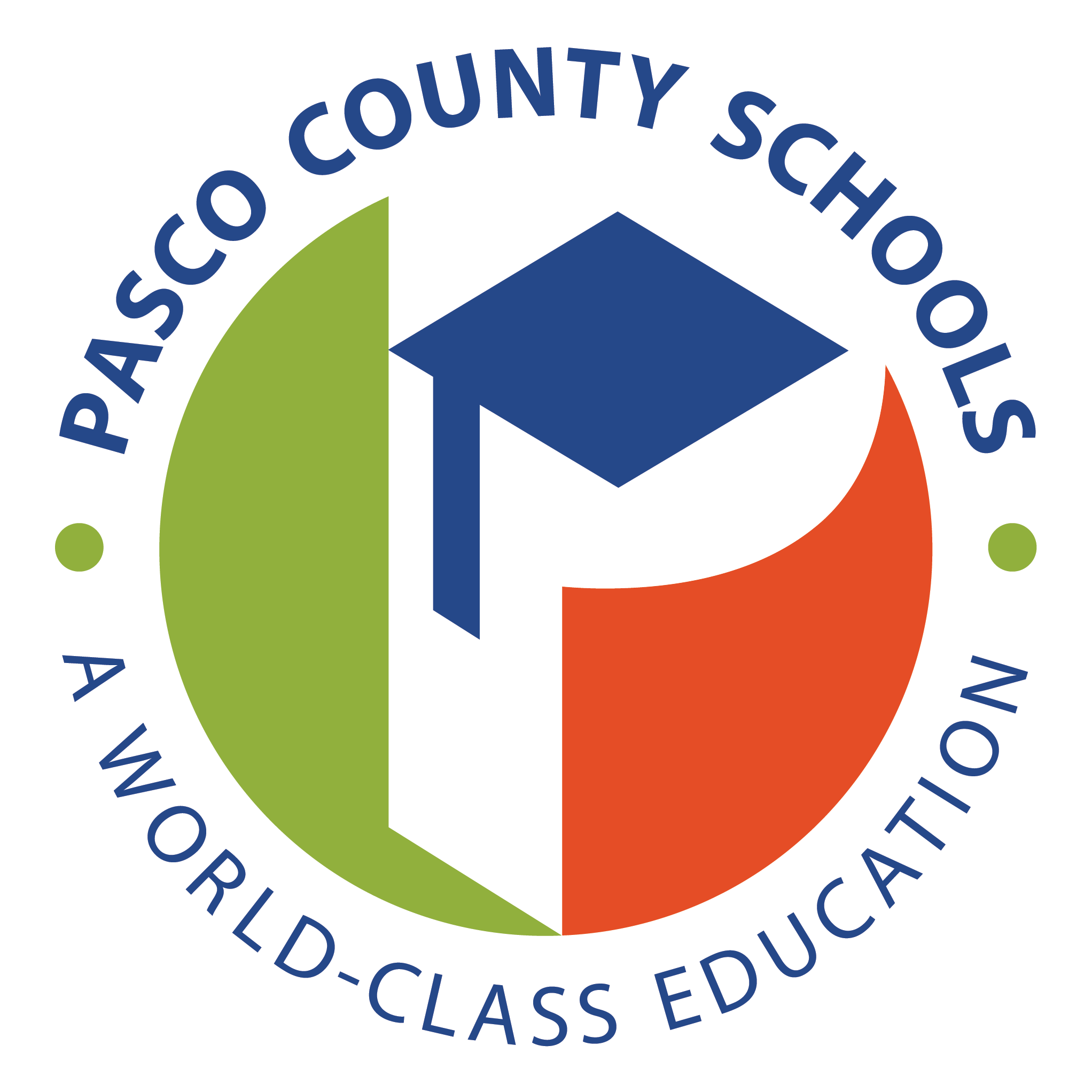 Defining a World Class Education through a Common Vision of Instructional Excellence
World Class Learning Moment = Common Vision of Instructional Excellence
Shaping the Vision for Instructional Excellence